江老师教学中心 
JIANG EDUCATION CENTRE PTE. LTD.
Address: 710A Ang Mo Kio Ave 8, #02-2629 S(561710)		Contact No: 6455 0212                       	WhatsApp: 9485 2839
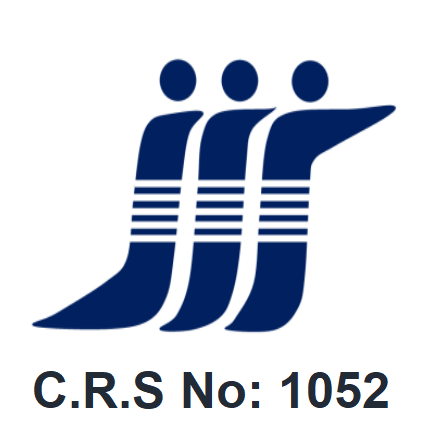 2025 June Holiday & Term 3 & 4 Application Form 
2025六月假期和第三、四期同步课程报名表格
Parents and students,
Thank you for your continued support. We're pleased to announce that our 2025 Term 2 courses will end on 25 May 2025. The 2025 Term 3 & 4 courses will start from 30 Jun 2025 to 16 Nov 2025 except for L6GP. To register for June holiday & Term 3 & 4 courses, please fill in this form and submit it to your respective teacher. Registration for current and new students begins on 28 Apr, 2025. Thank you!

Payment Details:
CASH, NETS and CHEQUE payments are to be made personally at the registration office.
For CHEQUE payments, please address all cheques to JIANG EDUCATION CENTRE PTE LTD. Post-dated cheques will NOT be accepted. 
For PayNow or Online payments, please type Student's name in Han Yu Pin Yin, Level and Branch in the reference e.g. Li Jun Jie L6GP AMK. 
         PayNow UEN: 200-708-245H / Online Payment UOB A/C: 354-301-277-5
         Upon successful payment, please screenshot and WhatsApp to 9485 2839.
Please submit the completed Application Form with your payment. Unsigned forms will be returned. 
Any student registering after the commencement date or not enrolling in a full course will incur an administrative fee of $16.35.
School Fees are STRICTLY NON-REFUNDABLE and NON-TRANSFERRABLE.
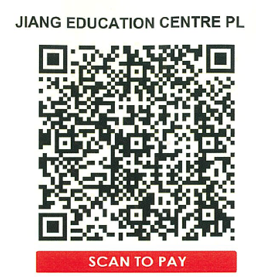 Pg 1
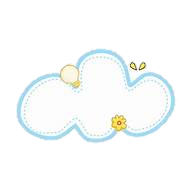 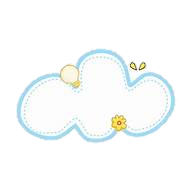 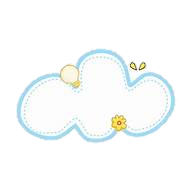 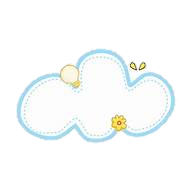 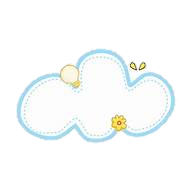 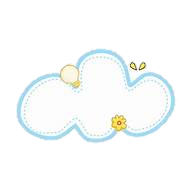 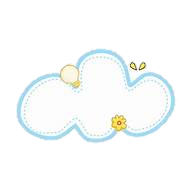 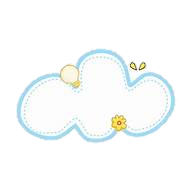 师
江
学
中
教
老
心
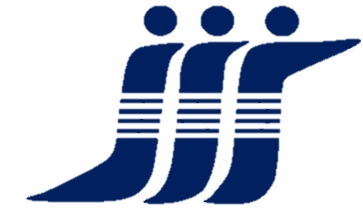 JIANG EDUCATION CENTRE PTE. LTD.
Email: Enquiry@jiang.edu.sg Website: www.jiang.edu.sg
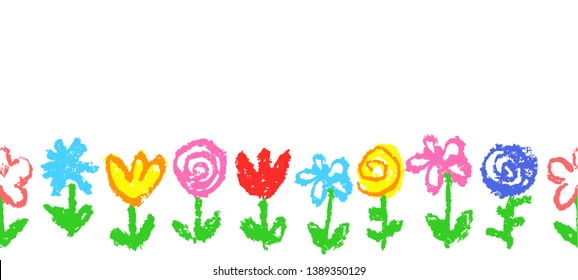 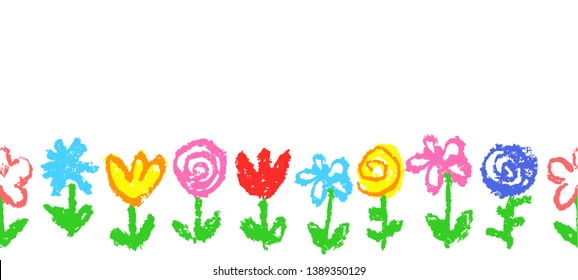 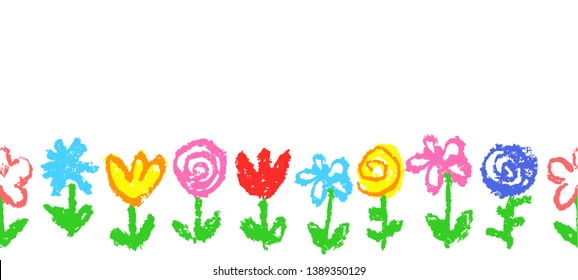 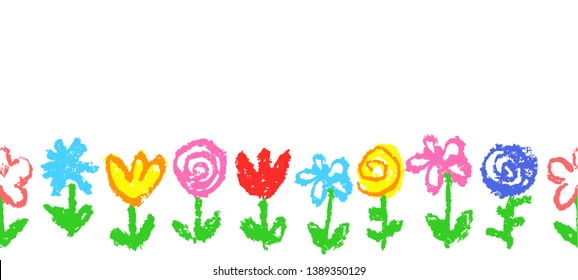 Ang Mo Kio June Holiday Timetable 2025
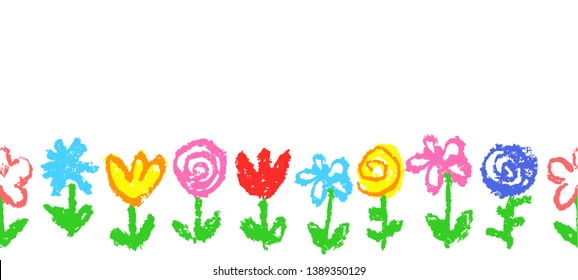 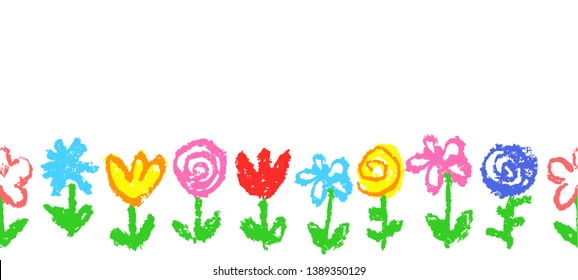 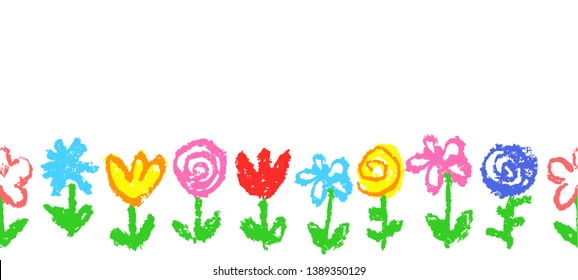 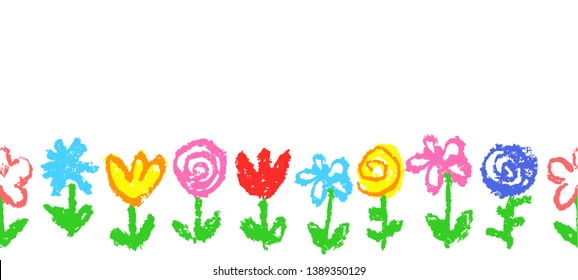 Ang Mo Kio June Holiday Fees 2025
小学：10节课 (Mon-Fri)
First Series: 02/06-13/06
Second Series: 16/06-27/06
中学：10节课 (Mon-Fri)
First Series: 02/06-13/06
Second Series: 16/06-27/06
Notes：

Fees are payable by cash, Nets, Paynow or cheque.
Cash and Nets payments are to be made personally at 
       the registration office.
Paynow UEN: 200-708-245H. 
Online Transfer: UOB 354-301-2775
                    Paynow & online transfer reference: 
                    Please indicate child's name, class & branch (eg. Li Jun Jie L6GP AMK). 
                    Upon successful payment, please screenshot & WhatsApp: 9485 2839.
Cheques are payable to: JIANG EDUCATION CENTRE PTE. LTD. Post-dated cheques will not be accepted.
An administrative fee of $16.35 is chargeable for not signing up a full course.
School fees are strictly non-refundable and non-transferable.
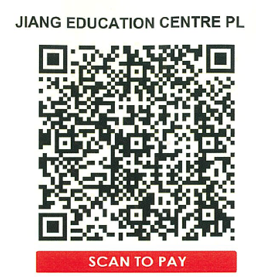 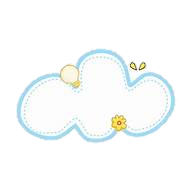 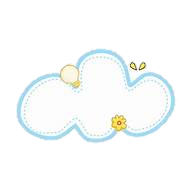 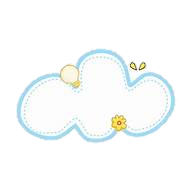 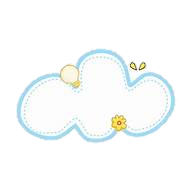 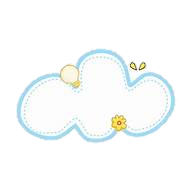 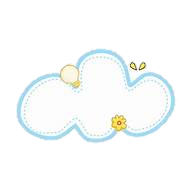 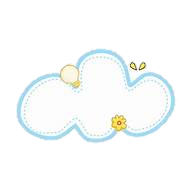 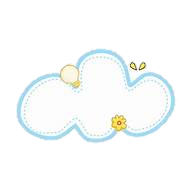 师
江
学
中
教
老
心
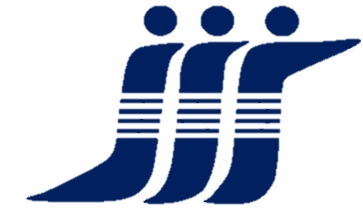 JIANG EDUCATION CENTRE PTE. LTD.
710A, Ang Mo Kio Ave 8, #02-2629 S(561710 ) 
Tel:  6455 0212
Email: Enquiry@jiang.edu.sg Website: www.jiang.edu.sg